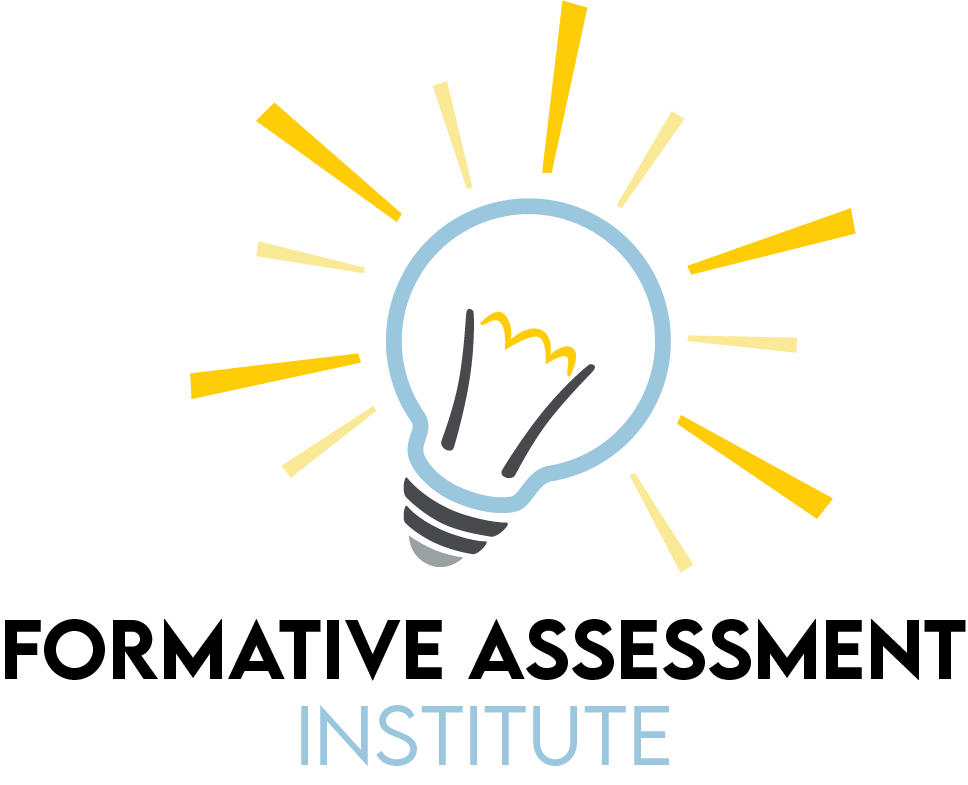 Essential Question
What is formative assessment and what does it look like in the English Language Arts Classroom?
PURPOSES OF FORMATIVE ASSESSMENT
Insert photo of the collaborative list developed in the first session.
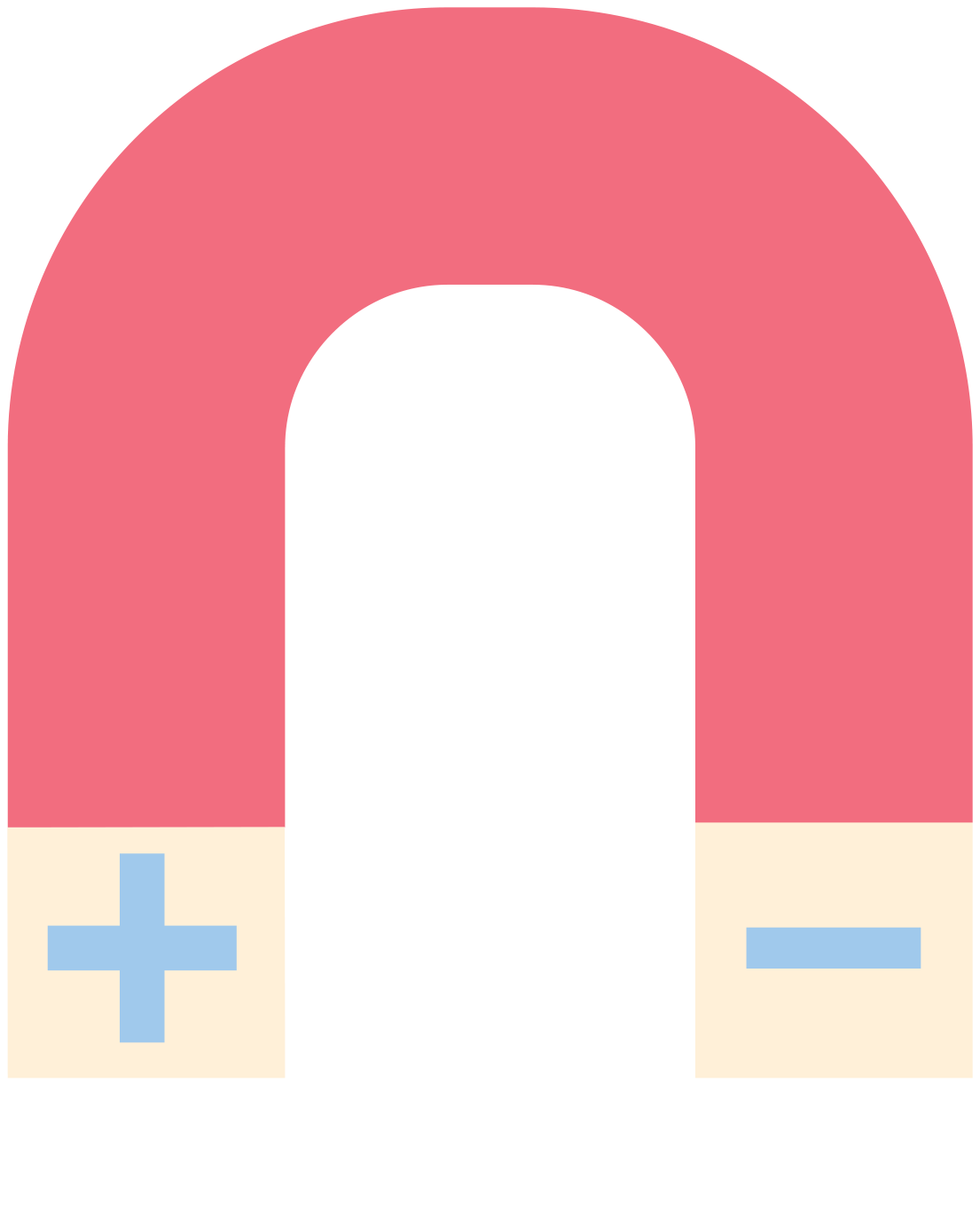 Assessment Strategies
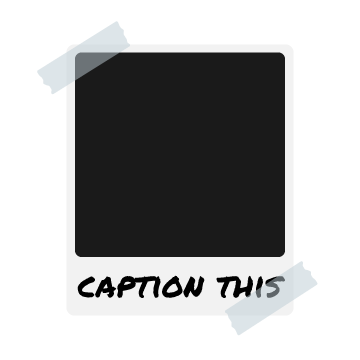 Magnetic Statements
Caption This
Fist to Five
Why-Lighting
They Say, I Say
ABC Graffiti
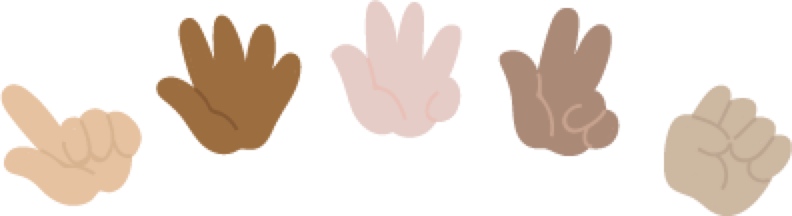 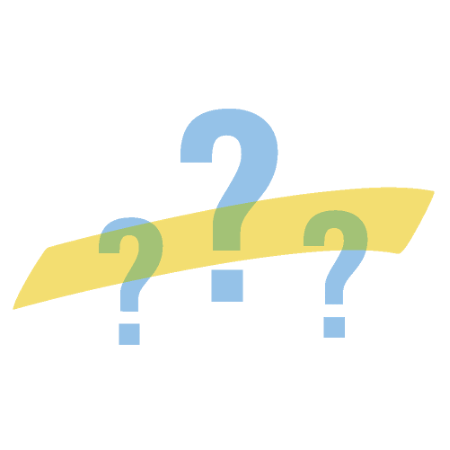 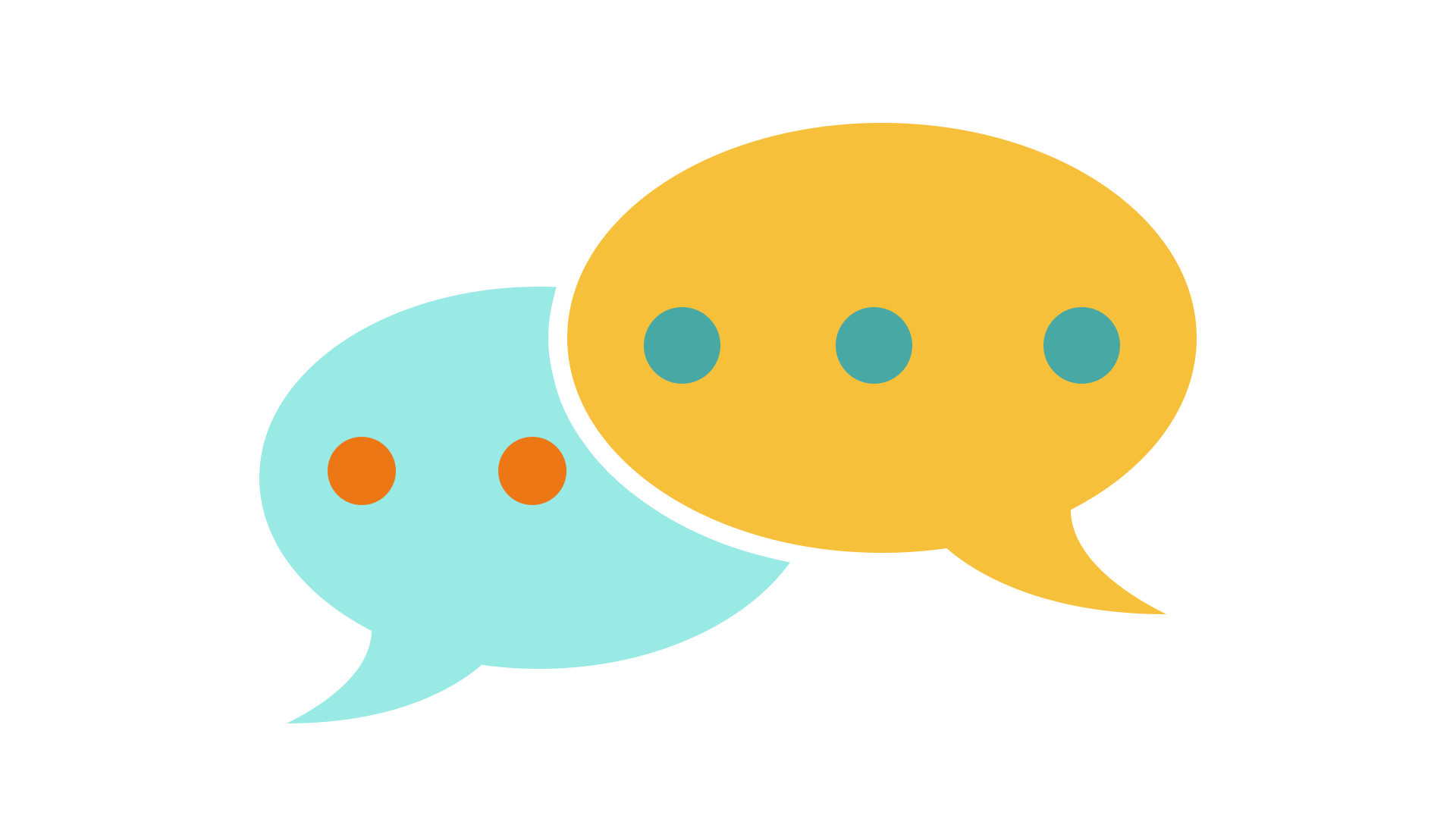 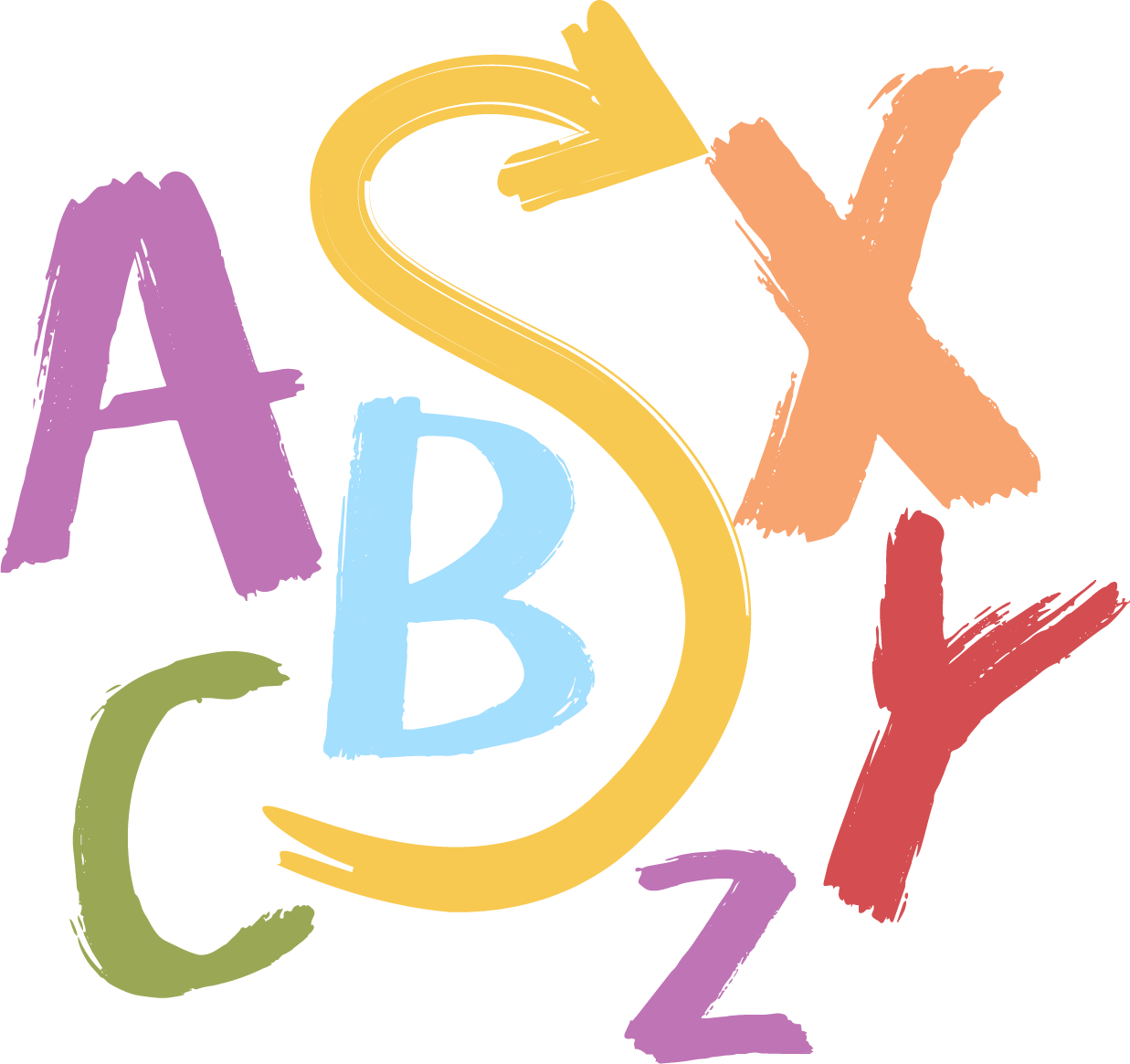 Lesson Showcases: Summary
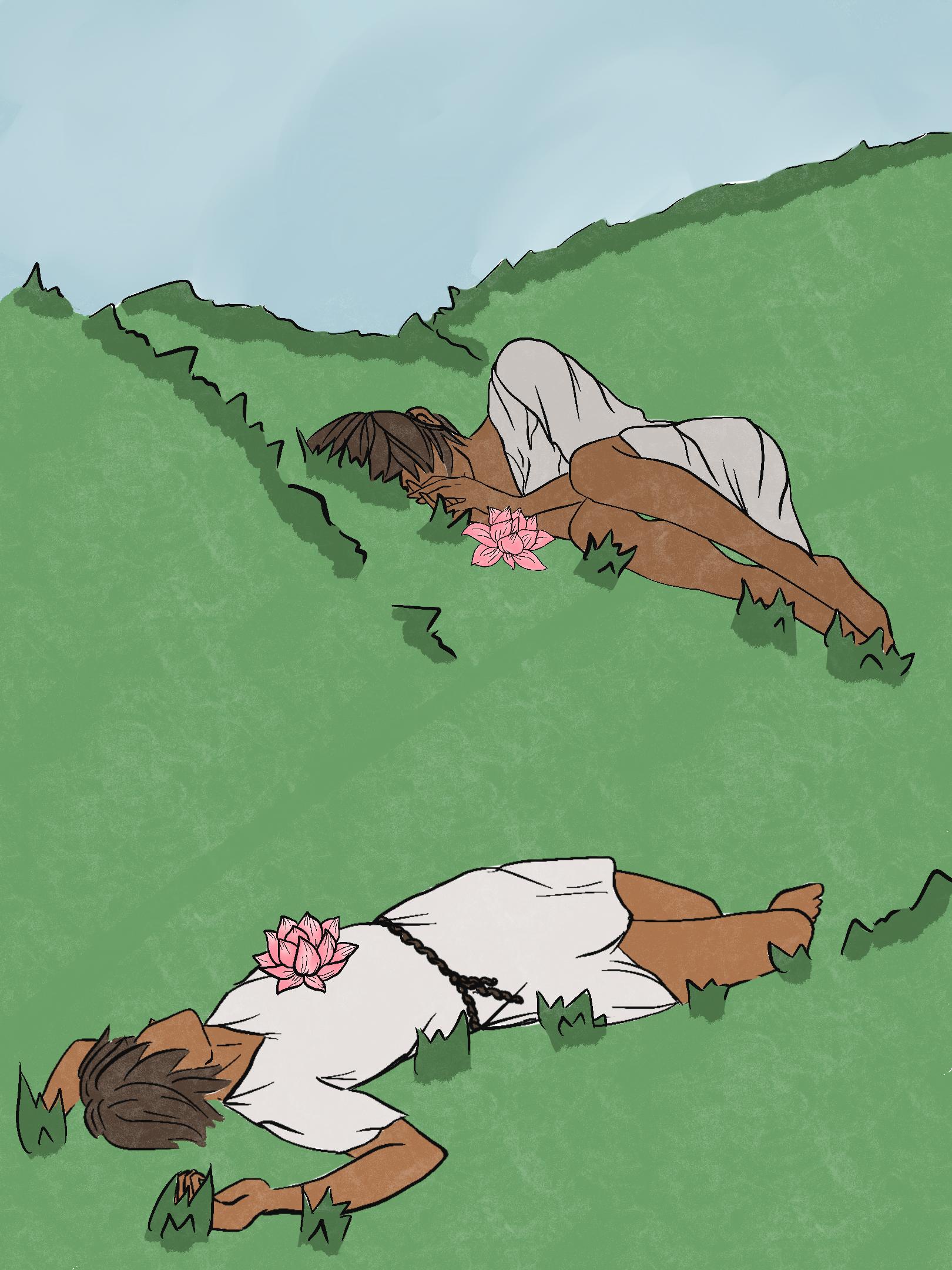 Caption This
Totally Different Stories
Fist to Five
Ichabod and Brom: Ghostfacers
Why-Lighting
Alienstock
They Say, I Say
Lord of the Flies Unit: Lesson 8 (In the End)
ABC Graffiti
Just Say No! The Lotus Eatersqy
Strategy: [Which strategy did you choose?]
Strategy: [Which strategy did you choose?]
Strategy: [Which strategy did you choose?]
Strategy: [Which strategy did you choose?]